Лекція 6: Канальний рівень
Вступ до мереж версія 7.0 (ITN)
[Speaker Notes: Програма мережних академій Cisco
Вступ до мереж версія 7.0 (ITN)
Розділ 6: Канальний рівень]
Мета лекції: Пояснити, як керування доступом до середовища передавання даних на Канальному рівні підтримує зв'язок між мережами.
[Speaker Notes: 6.0 - Канальний рівень - Вступ
6.0.2 – Що нового я дізнаюсь у цьому розділі?]
6.1 Призначення Канального рівня
[Speaker Notes: 6 - Канальний рівень
6.1 - Призначення Канального рівня]
Призначення Канального рівняКанальний рівень
Канальний рівень відповідає за зв'язок між мережними інтерфейсними картами кінцевих пристроїв.
Він дозволяє протоколам верхніх рівнів отримувати доступ до середовища передавання даних Фізичного рівня і інкапсулює пакети Рівня 3 (IPv4 і IPv6) у кадри Рівня 2.
Він також виявляє помилки і відкидає пошкоджені кадри.
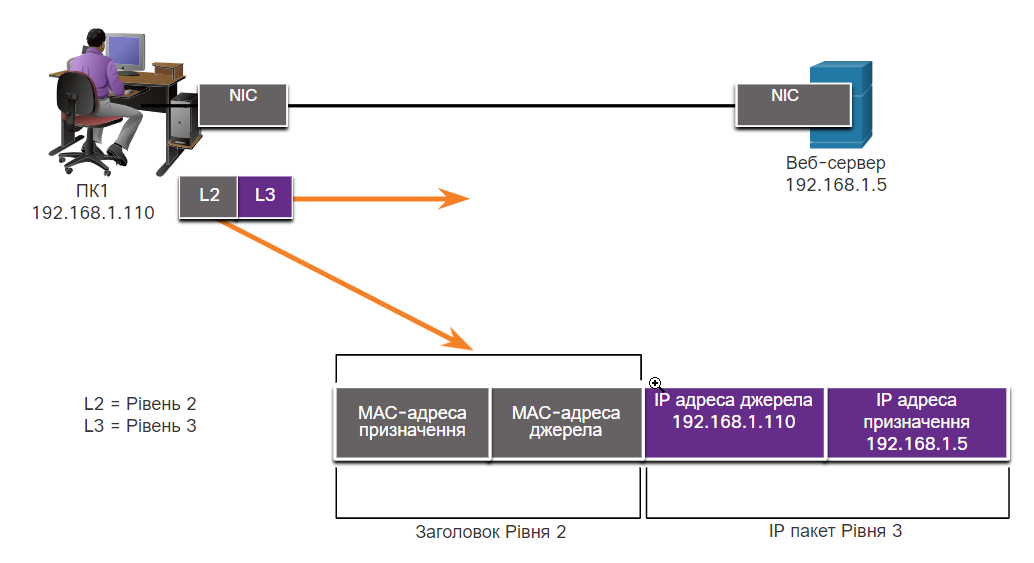 [Speaker Notes: 6 – Канальний рівень
6.1 – Призначення Канального рівня
6.1.1 – Канальний рівень]
Призначення Канального рівняПідрівні Канального рівня IEEE 802 LAN/MAN
Стандарти IEEE 802 LAN/MAN є специфічними для кожного типу мереж (Ethernet, WLAN, WPAN і т.і.).
Канальний рівень складається з двох підрівнів. Це Logical Link Control (LLC) і Media Access Control (MAC).
Підрівень LLC організовує взаємодію мережного програмного забезпечення верхніх рівнів і апаратного забезпечення пристрою на нижніх рівнях.
Підрівень МАС відповідає за інкапсуляцію даних і контроль за доступом до середовища передавання даних.
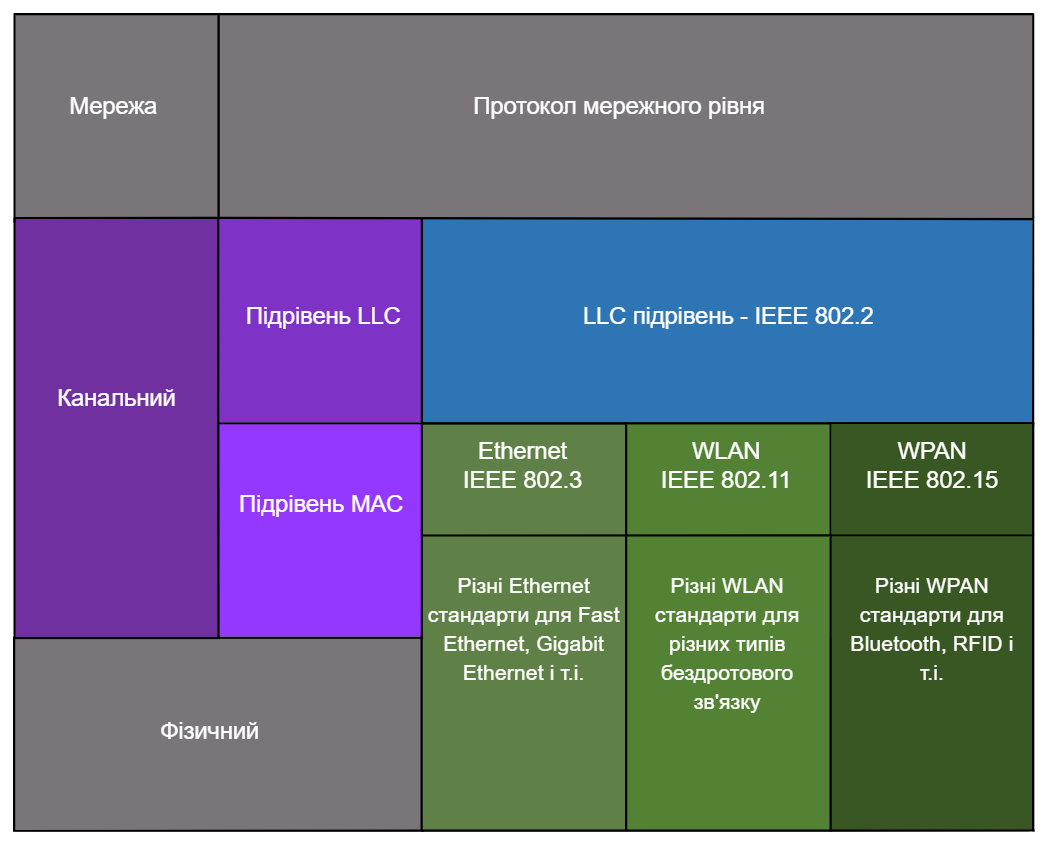 [Speaker Notes: 6 – Канальний рівень
6.1 – Призначення Канального рівня
6.1.2 – Підрівні Канального рівня IEEE 802 LAN/MAN]
Призначення Канального рівня данихЗабезпечення доступу до середовища передавання даних
Пакети, якими обмінюються вузли, можуть проходити численними середовищами передавання даних і використовувати різні протоколи Канального рівня.

На кожному переході вздовж шляху маршрутизатор виконує чотири основні функції Рівня 2:
Приймає кадр з середовища передавання даних.
Деінкапсулює кадр, щоб отримати інкапсульований пакет.
Повторно інкапсулює пакет до нового кадру.
Пересилає новий кадр до середовища передавання даних наступного сегмента мережі.
[Speaker Notes: 6 – Канальний рівень
6.1 – Призначення Канального рівня
6.1.3 – Забезпечення доступу до середовища передавання даних]
Призначення Канального рівняСтандарти Канального рівня
Протоколи Канального рівня визначаються інженерними організаціями:
Інститут інженерів з електротехніки та електроніки (Institute of Electrical and Electronics Engineers, IEEE)
Міжнародний союз електрозв'язку (International Telecommunication Union, ITU)
Міжнародна організація зі стандартизації (International Organization for Standardization, ISO)
Американський інститут національних стандартів (American National Standards Institute, ANSI)
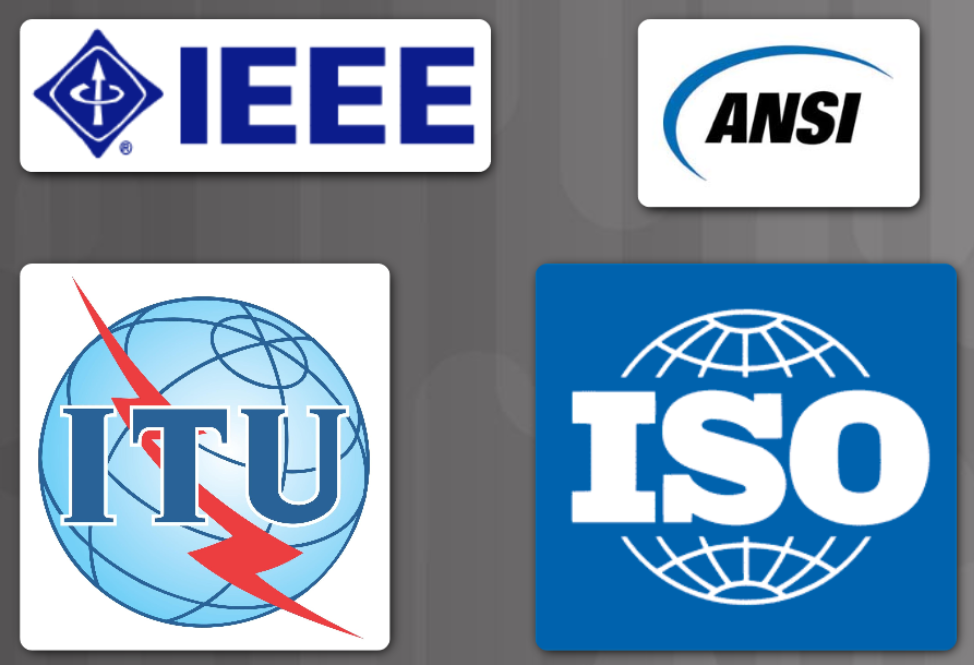 [Speaker Notes: 6 – Канальний рівень
6.1 – Призначення Канального рівня
6.1.4 – Стандарти Канального рівня
6.1.5 – Питання для самоперевірки - призначення Канального рівня]
6.2 Топології
[Speaker Notes: 6 - Канальний рівень
6.2 - Топології]
ТопологіїФізичні і логічні топології
Топологія мережі - це розташування мережних пристроїв та зв'язки між ними.

Існує два типи топологій, які використовуються при описі мереж:
Фізична топологія — показує фізичні з'єднання між пристроями.
Логічна топологія — визначає віртуальні зв'язки між пристроями, враховуючи інтерфейси пристроїв і схеми IP-адресації.
[Speaker Notes: 6 – Канальний рівень
6.2 – Топології
6.2.1 - Фізичні та логічні топології]
ТопологіїWAN топології
Існує три поширені фізичні топології WAN: 
Point-to-Point - це найпростіша і найбільш поширена WAN топологія. Вона містить постійний канал між двома кінцевими точками.
Hub and spoke – схожа на топологію "зірка", де центральний пристрій з'єднує філіали за допомогою з'єднання точка-точка.
Повнозв'язна – забезпечує високу доступність, але вимагає, щоб кожна кінцева система була з'єднана з кожною іншою кінцевою системою.
[Speaker Notes: 6 – Канальний рівень
6.2 – Топології
6.2.2 – WAN топології]
ТопологіїWAN топологія точка-точка
Фізичні топології точка-точка безпосередньо з'єднують два вузли.
Вузли можуть не мати спільного доступу до середовища передавання даних з іншими вузлами.
Оскільки всі кадри в середовищі передавання даних можуть подорожувати лише до або від одного з двох вузлів, Point-to-Point WAN протоколи можуть бути дуже простими.
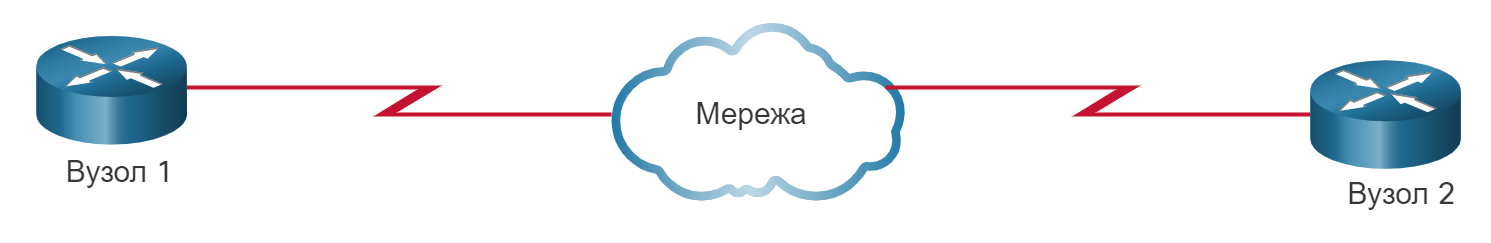 [Speaker Notes: 6 – Канальний рівень
6.2 – Топології
6.2.3 – WAN топологія точка-точка]
ТопологіїLAN топології
Кінцеві пристрої в локальних мережах зазвичай взаємозв'язані за топологією "зірка" або "розширена зірка". Топології "зірка" та "розширена зірка" є простими в розгортанні, легко масштабуються і дозволяють легко знайти та усунути несправність.
Технології раннього Ethernet і застарілого Token Ring забезпечували дві додаткові топології:
Шина - Всі кінцеві системи з'єднані одна з одною в ланцюг і на кожному кінці ланцюг завершується у певній формі.
Кільце — Кожна кінцева система з'єднується з відповідними сусідами, щоб сформувати кільце.
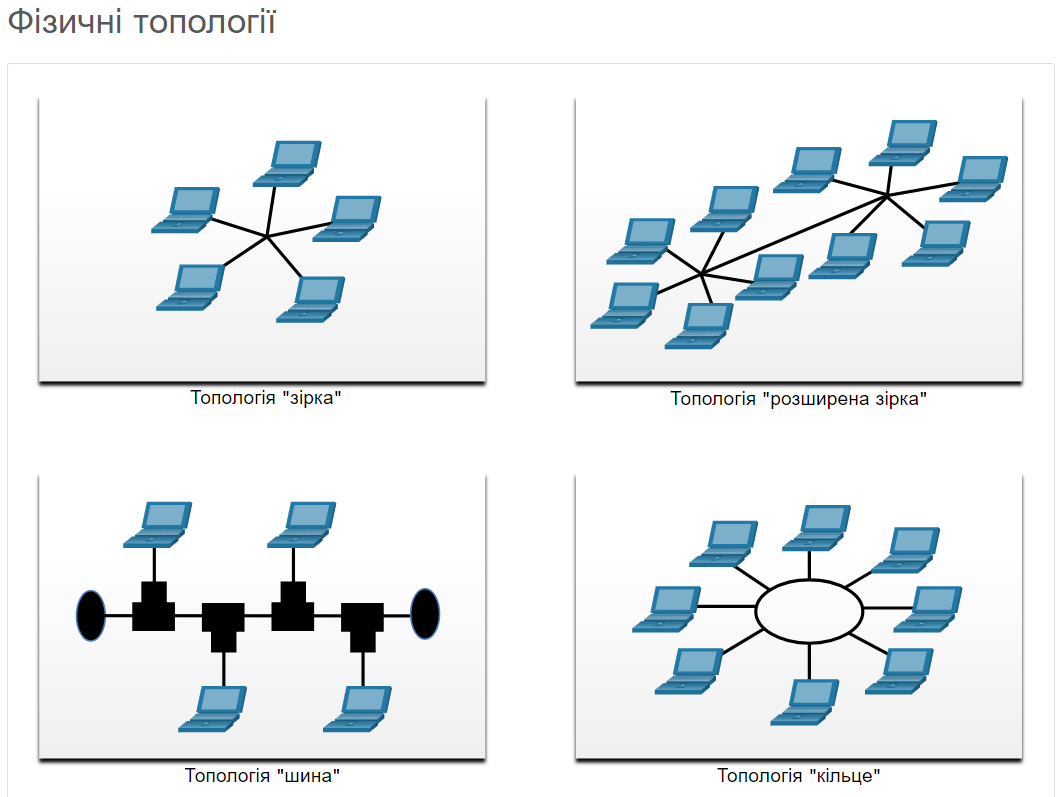 [Speaker Notes: 6 – Канальний рівень
6.2 – Топології
6.2.4 - Топології локальних мереж]
ТопологіїНапівдуплексний та повнодуплексний зв'язок
Напівдуплексний зв'язок
Дозволяє лише одному пристрою надсилати або отримувати дані одночасно в середовищі передавання даних множинного доступу.
Використовувався на WLAN і застарілих топологіях типу "шина" з концентраторами Ethernet.

Повнодуплексний зв'язок
Дозволяє обом пристроям одночасно передавати і приймати дані в середовищі передавання даних множинного доступу.
Комутатори Ethernet працюють в режимі повного дуплексу.
[Speaker Notes: 6 – Канальний рівень
6.2 – Топології
6.2.5 – Напівдуплексний та повнодуплексний зв'язок]
ТопологіїМетоди керування доступом
Конкурентний доступ
Всі вузли, які працюють у напівдуплексному режимі, конкурують за використання середовища передавання даних. Приклади:
Множинний доступ з контролем несучої та виявленням колізій (CSMA/CD) використовується в застарілому Ethernet з топологією "шина".
Множинний доступ з контролем несучої і униканням колізій (CSMA/CA) використовується в бездротових локальних мережах.

Контрольований доступ
Детермінований доступ, де кожен вузол має свій час для використання середовища передавання даних.
Використовується в застарілих мережах, таких як Token Ring і ARCNET.
[Speaker Notes: 6 – Канальний рівень
6.2 – Топології
6.2.6 — Методи контролю доступу]
ТопологіїКонкурентний доступ – CSMA/CD
CSMA/CD
Використовується застарілими локальними мережами Ethernet.
Працює у напівдуплексному режимі, коли тільки один пристрій надсилає або отримує одночасно.
Використовує процес виявлення конфліктів, щоб керувати тим, коли пристрій може надсилати повідомлення, і що відбувається, якщо одночасно надсилають кілька пристроїв.

Процес виявлення конфліктів CSMA/CD:
Пристрої, що передають одночасно, створюють колізію в середовищі множинного доступу.
Пристрої виявляють колізії.
Пристрої очікують впродовж випадкового проміжку часу і ретранслюють дані.
[Speaker Notes: 6 – Канальний рівень
6.2 – Топології
6.2.7 – Конкурентний доступ – CSMA/CD]
ТопологіїКонкурентний доступ – CSMA/CA
CSMA/CA
Використовується IEEE 802.11 WLAN.
Працює у напівдуплексному режимі, коли тільки один пристрій надсилає або отримує одночасно.
Використовує процес уникнення конфліктів, щоб керувати тим, коли пристрій може надсилати повідомлення, і що відбувається, якщо одночасно надсилають кілька пристроїв.

Процес уникнення конфліктів CSMA/CA:
Під час передавання пристрої також включають інформацію про тривалість часу, яка для цього необхідна.
Інші пристрої в середовищі множинного доступу отримують інформацію про тривалість часу передавання і знають, як довго носій буде недоступним.
[Speaker Notes: 6 – Канальний рівень
6.2 – Топології
6.2.8 – Конкурентний доступ – CSMA/CA
6.2.9 - Питання для самоперевірки - Топології]
6.3 – Кадр Канального рівня
[Speaker Notes: 6 - Канальний рівень
6.3 – Кадр Канального рівня]
Кадр Канального рівняКадр
Дані інкапсулюються Канальним рівнем з використанням заголовку і трейлера для формування кадру.

Кадр Канального рівня складається з трьох частин:
Заголовок
Дані
Трейлер
Поля заголовка та трейлера залежать від протоколу Канального рівня.

Кількість контрольної інформації, що переноситься у кадрі, залежить від інформації контролю доступу та логічної топології.
[Speaker Notes: 6 – Канальний рівень
6.3 – Кадр Канального рівня
6.3.1 - Кадр]
Кадр Канального рівняПоля кадру
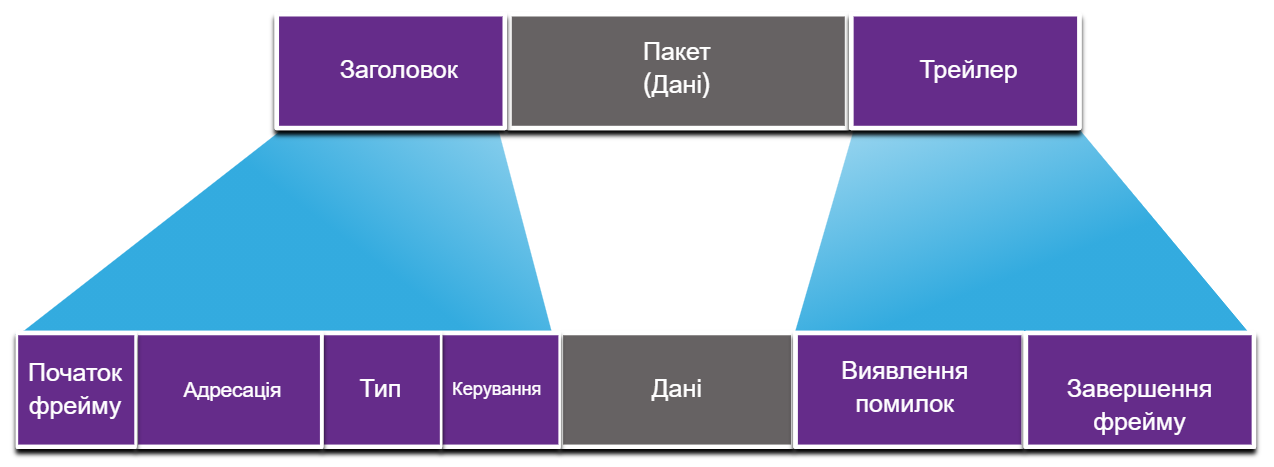 [Speaker Notes: 6 – Канальний рівень
6.3 – Кадр Канального рівня
6.3.2 — Поля кадру]
Кадр Канального рівняАдреси Рівня 2
Також використовується термін "фізична адреса".
Міститься в заголовку кадру.
Використовується тільки для локальної доставки кадра в каналі.
Оновлюється кожним пристроєм, що виконує пересилку кадру.
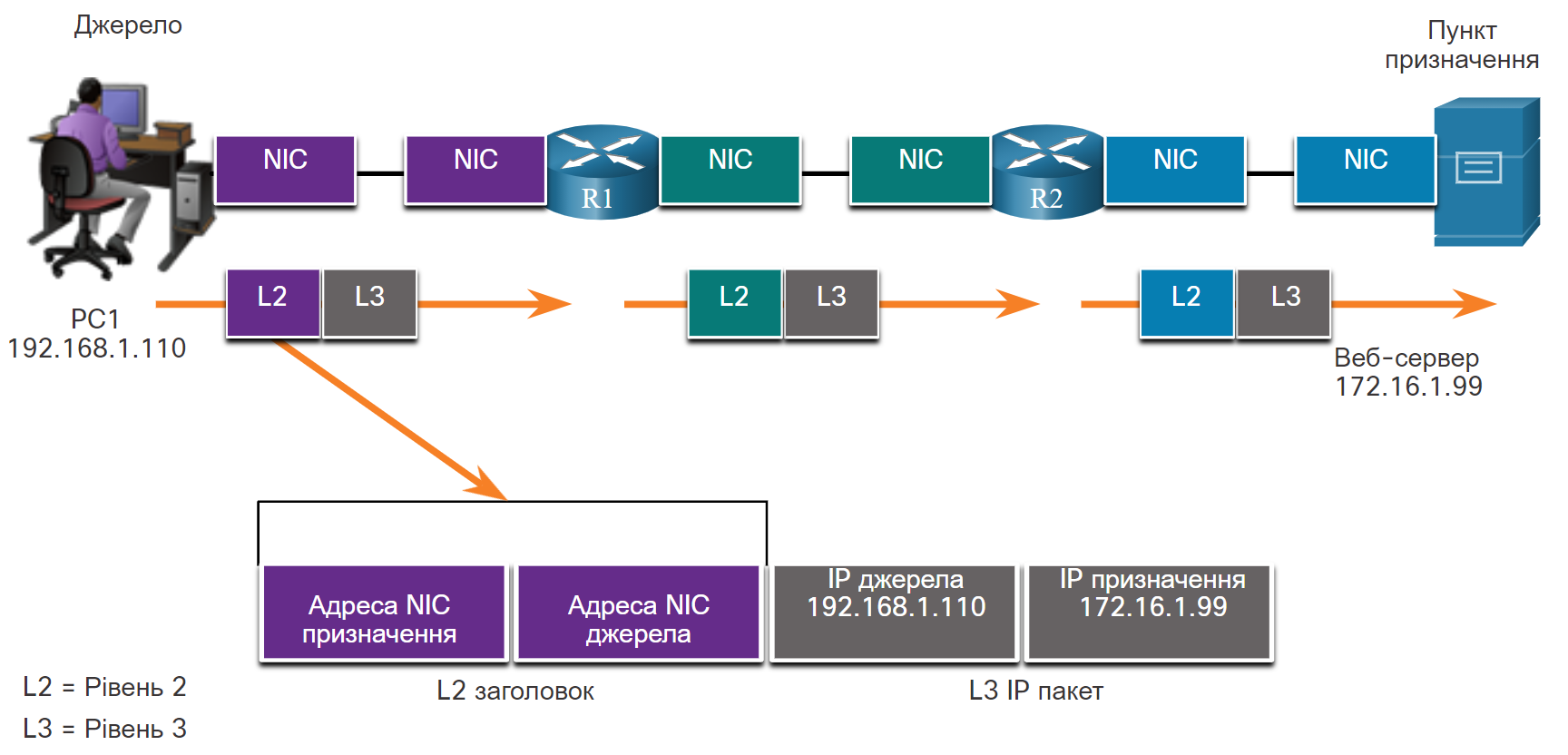 [Speaker Notes: 6 – Канальний рівень
6.3 – Кадр Канального рівня
6.3.3 — Адреси Рівня 2]
Кадр Канального рівняКадри LAN та WAN
Логічна топологія та фізичне середовище передавання даних визначають, який протокол Канального рівня буде використаний:
Ethernet
802.11 Wireless
Point-to-Point (PPP)
High-Level Data Link Control (HDLC)
Frame-Relay

Кожен протокол виконує керування доступом до середовища передавання даних для конкретних логічних топологій.
[Speaker Notes: 6 – Канальний рівень
6.3 – Кадр канального рівня
6.3.4 — Кадри LAN та WAN
6.3.5 — Питання для самоперевірки — Кадр Канального рівня]
6.4 Практичне завдання з розділу та контрольна робота
[Speaker Notes: 6 – Канальний рівень
6.4 Практичне завдання з розділу та контрольна робота]
Практичне завдання з розділу та контрольна роботаЩо ми вивчили у цьому розділі?
Канальний рівень моделі OSI (Рівень 2) готує мережні дані для фізичної мережі. 
Канальний рівень відповідає за зв'язок між мережними інтерфейсними картами (NIC).
Канальний рівень IEEE 802 LAN/MAN складається з наступних двох підрівнів: LLC та MAC. 
В мережах LAN і WAN використовуються два типи топологій,  фізичні і логічні. 
Три типи фізичних топологій поширені у WAN: точка-точка, hub and spoke та повнозв'язна. 
Напівдуплексні комунікації обмінюються даними в одному напрямку за раз. Повнодуплексний режим дозволяє відправляти і приймати дані одночасно.
В мережах множинного доступу з конкурентним доступом всі вузли працюють у напівдуплексному режимі.
Приклади методів конкурентного доступу: CSMA/CD для шинних топологій локальних мереж Ethernet і CSMA/CA для WLAN.
Кадр Канального рівня має три основні частини: заголовок, дані та трейлер.
Поля кадру: прапори початку і завершення кадру, адресація, тип, поле керування, дані та виявлення помилок.
Адреси Канального рівня також відомі як фізичні адреси.
Адреси Канального рівня використовуються лише для локальної доставки кадрів.
[Speaker Notes: 6 – Канальний рівень
6.4 – Практичне завдання з розділу та контрольна робота
6.4.1 – Що ми вивчили у цьому розділі?
6.4.2 — Контрольна робота з розділу — Канальний рівень]
Module 6: Data Link LayerNew Terms and Commands